NGÔN NGỮ BÁO CHÍ
Y/c sử dụng ngôn ngữ
Chức năng
Thể loại, dạng
Khái niệm
Là ngôn ngữ dùng để thông báo tin tức thời sự trong nước và quốc tế, phản ánh chính kiến của tờ báo và dư luận của quần chúng, nhằm thúc đẩy sự tiến bộ của xã hội.
- Cung cấp tin tức thời sự.
-  Phản ánh dư luận, ý kiến của quần chúng.   
-  Nêu quan điểm và chính kiến của tờ báo.
- Thúc đẩy sự phát triển của xã hội.
-Mỗi thể loại có yêu cầu riêng về sử dụng ngôn ngữ
- Ví dụ; Bản tin ngắn gọn, cô đọng; Phóng sự miêu tả tỉ mỉ, cặn kẽ; Tiểu phẩm thân mật, dân dã, hài hước, mỉa mai; Phỏng vấn linh hoạt, chính xác, hấp dẫn; Quảng cáo ngôn ngữ ngoa dụ, có hình ảnh…
Thể loại : bản tin, phóng sự,tiểu phẩm, phỏng vấn, quảng cáo, thời sự…
- Dạng tồn tại : 
+ dạng viết (báo viết)
+dạng nói (báo nói)
 + Báo hình (Truyền hình, báo ảnh, báo điện tử)
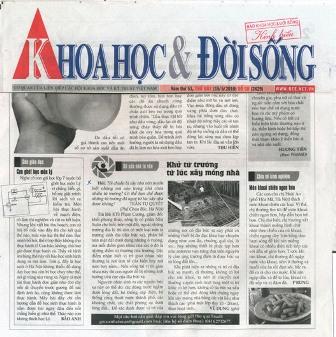 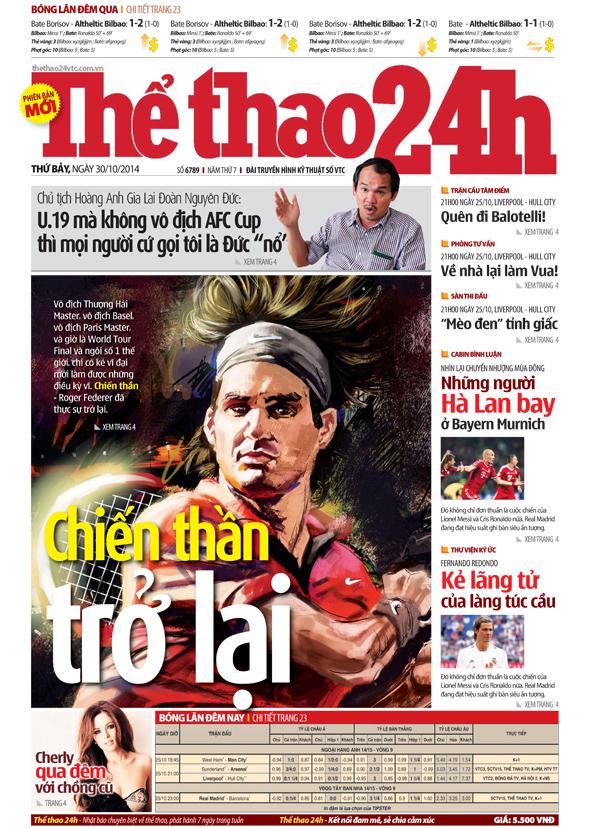 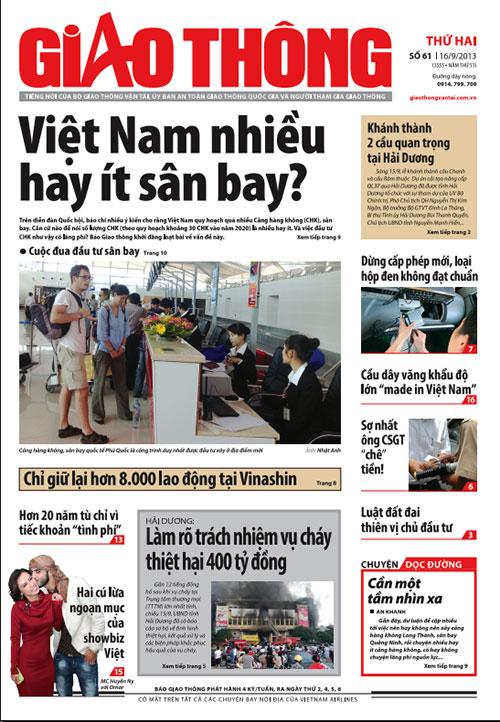 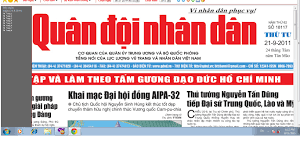 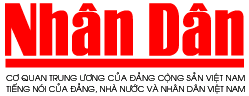 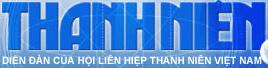 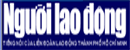 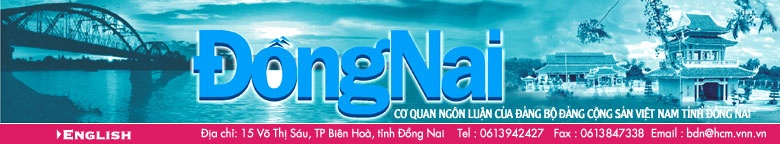 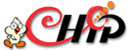 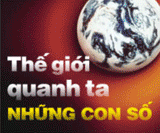 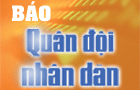 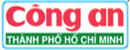 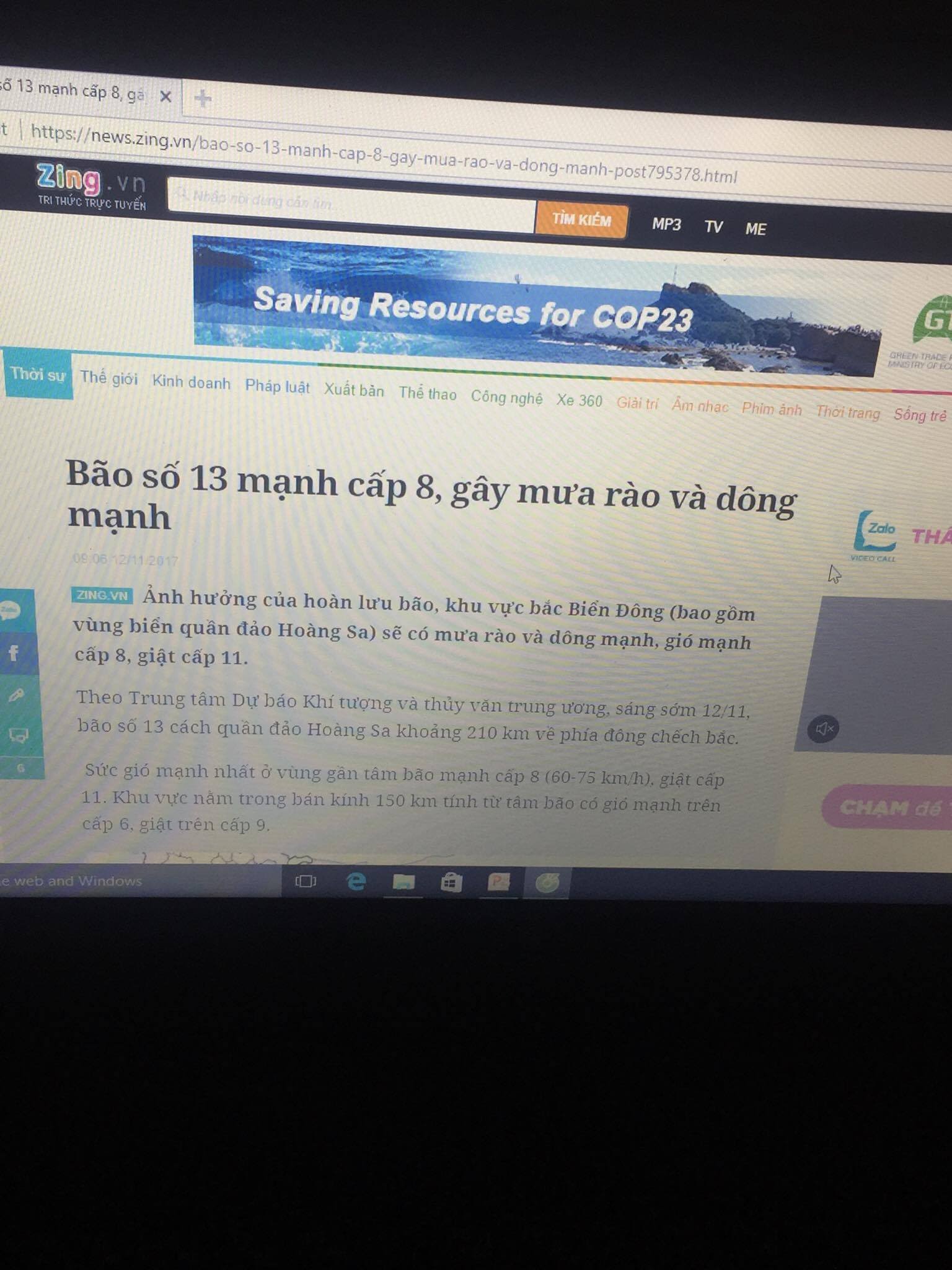 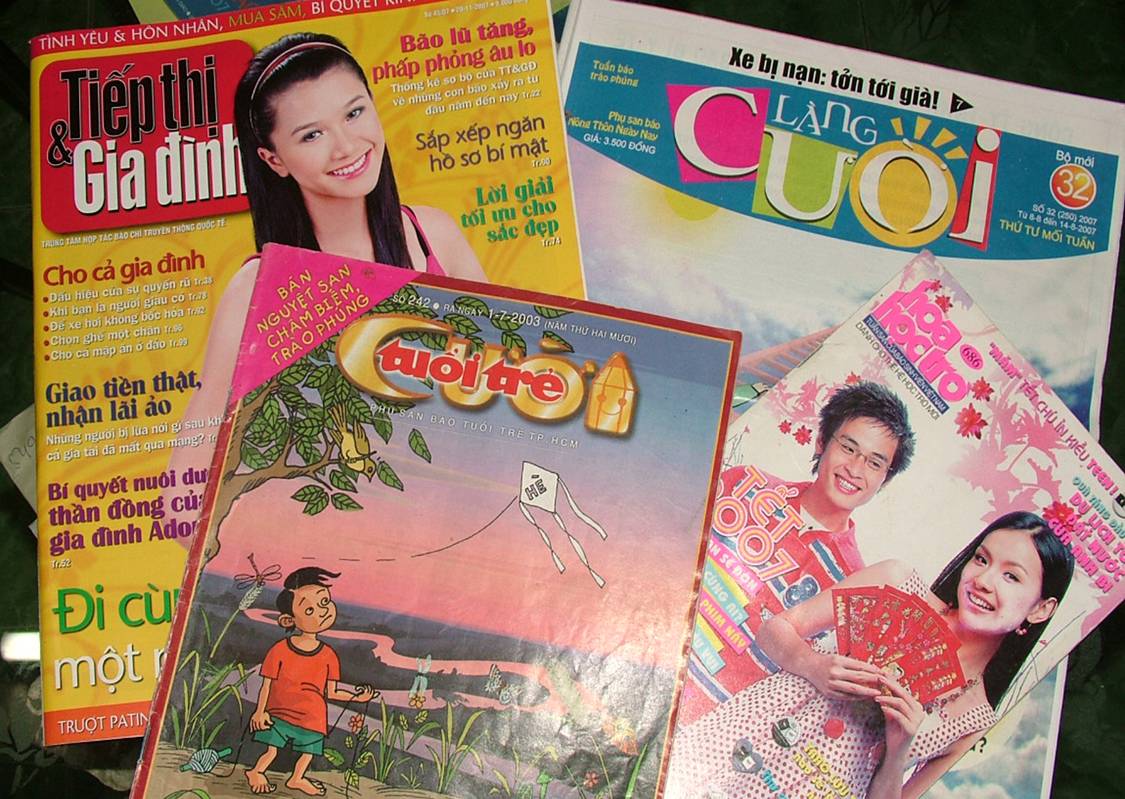 TIẾT 46 
PHONG
CÁCH 
NGÔN 
NGỮ 
BÁO
CHÍ
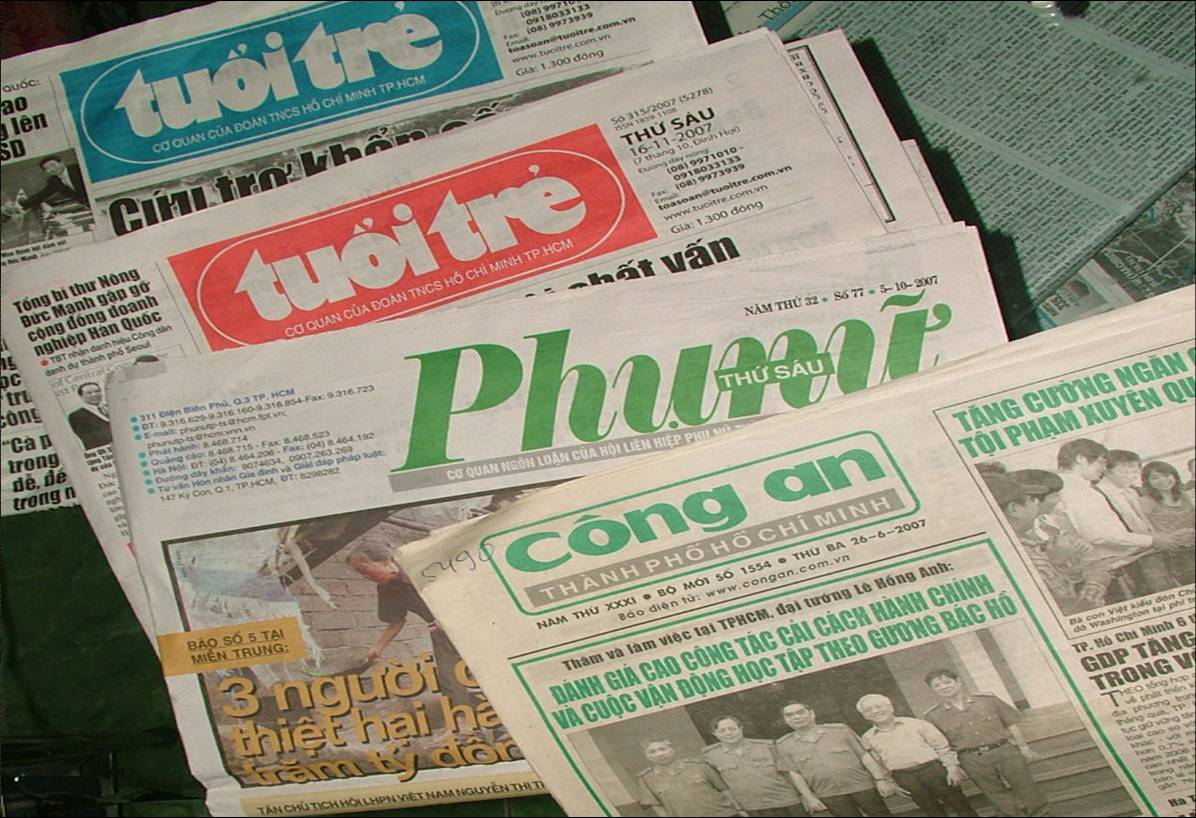 PHONG CÁCH NGÔN NGỮ BÁO CHÍ
I. NGÔN NGỮ BÁO CHÍ
1. Tìm hiểu một số thể loại văn bản báo chí
a. Bản tin
b. Phóng sự
c. Tiểu phẩm
PHONG CÁCH NGÔN NGỮ BÁO CHÍ
Ngôn ngữ báo chí
Tìm hiểu một số thể loại của văn bản báo chí
Nhận xét chung về văn bản báo chí và ngôn ngữ báo chí
Hãy hoàn thiện sơ đồ sau
(7 phút)
MỘT SỐ THỂ LOẠI CỦA VĂN BẢN BÁO CHÍ
*Phân loại
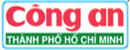 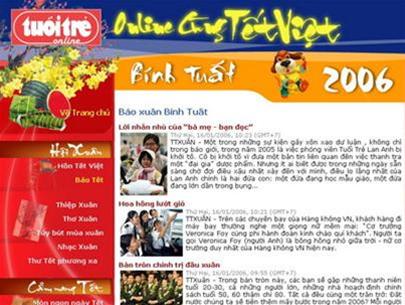 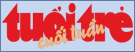 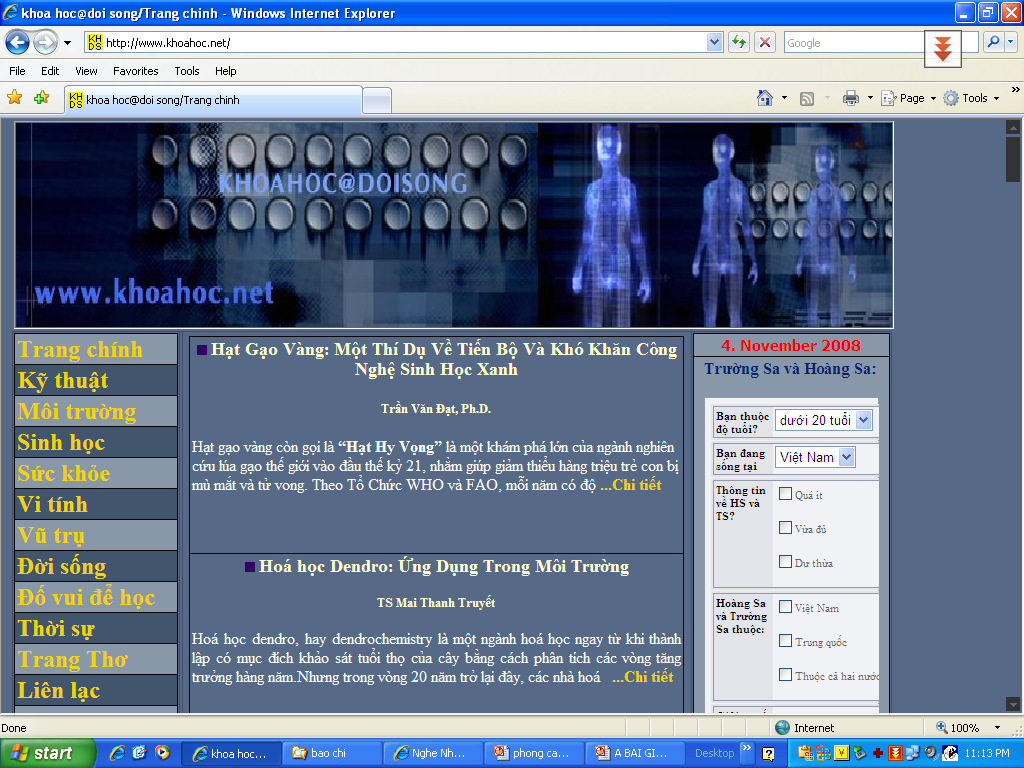 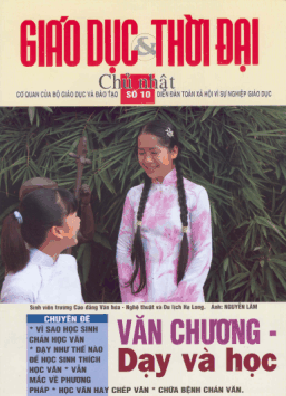 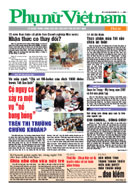 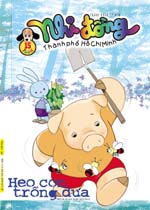 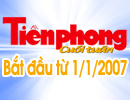 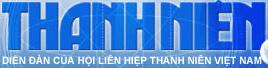 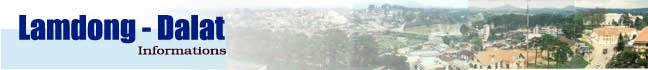 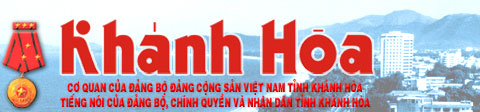 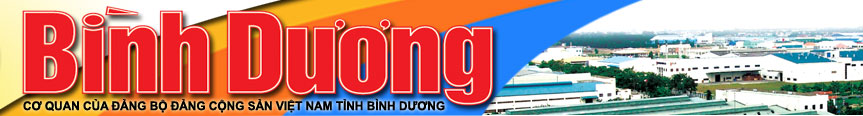 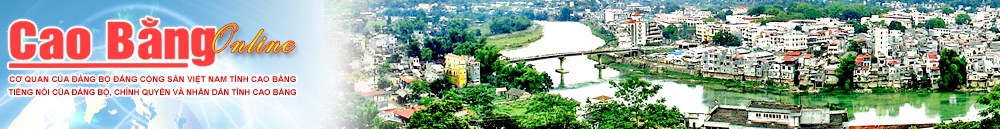 ? Hãy xác định các dạng tồn tại của văn bản báo chí qua các hình ảnh sau?
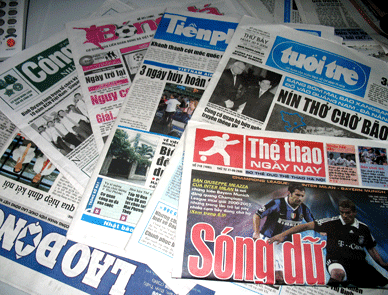 Đài phát thanh
2
Báo nói
1
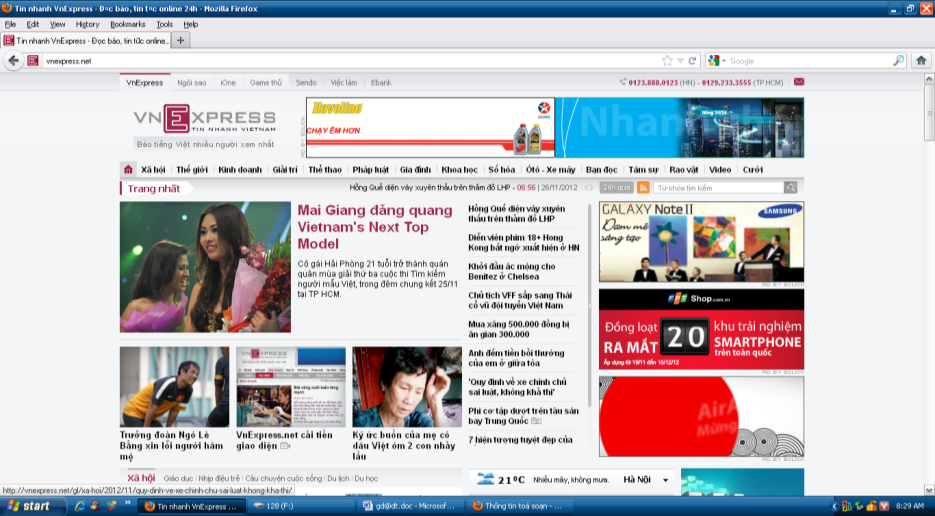 BÁO IN- Dạng viết
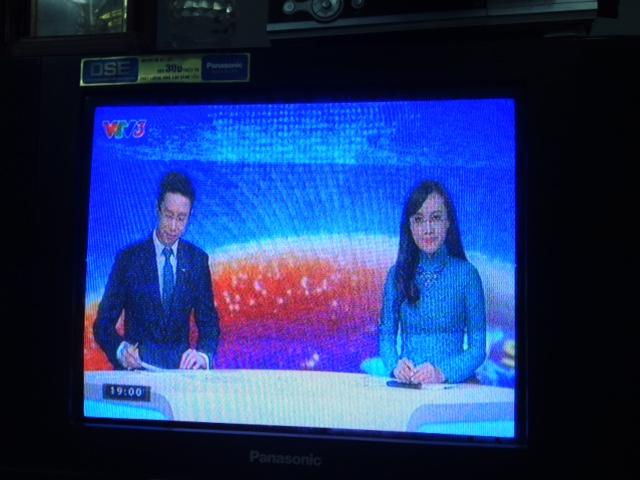 3
4
BÁO ĐiỆN TỬ  -BÁO HÌNH
TRUYỀN HÌNH- Báo hình
Báo điện tử chứa lượng thông tin rất phong phú
		và rất tiện lợi trong việc tìm kiếm thông tin.
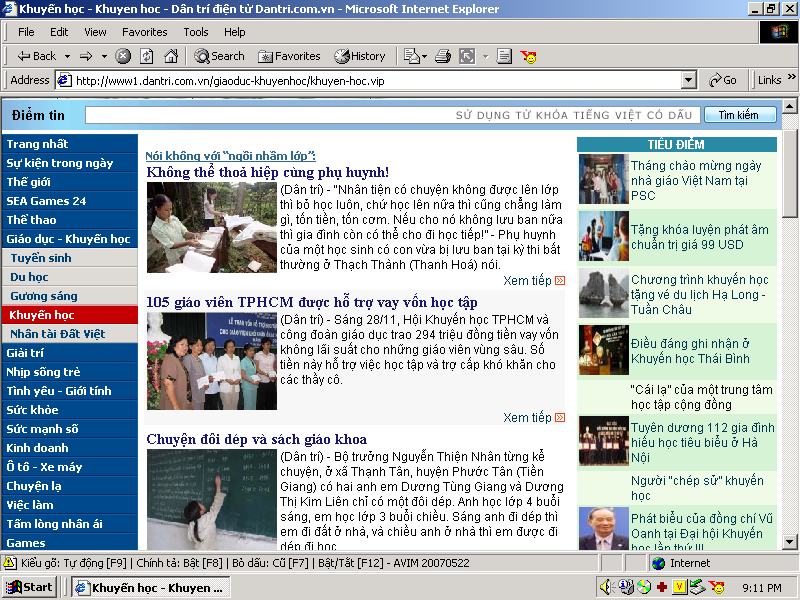 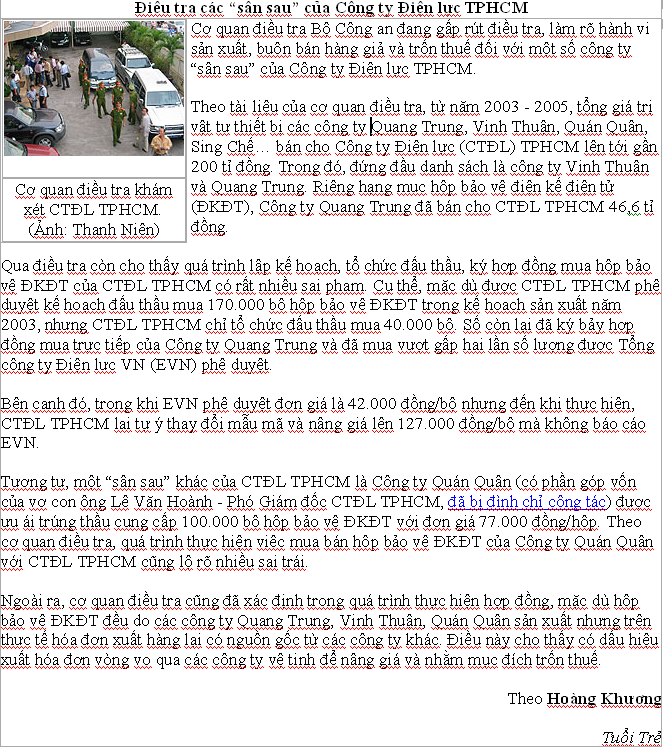 Phóng sự
II. LUYỆN TẬP:
Bài 1: Xác định những thể loại của văn bản báo chí trong các ví dụ sau?
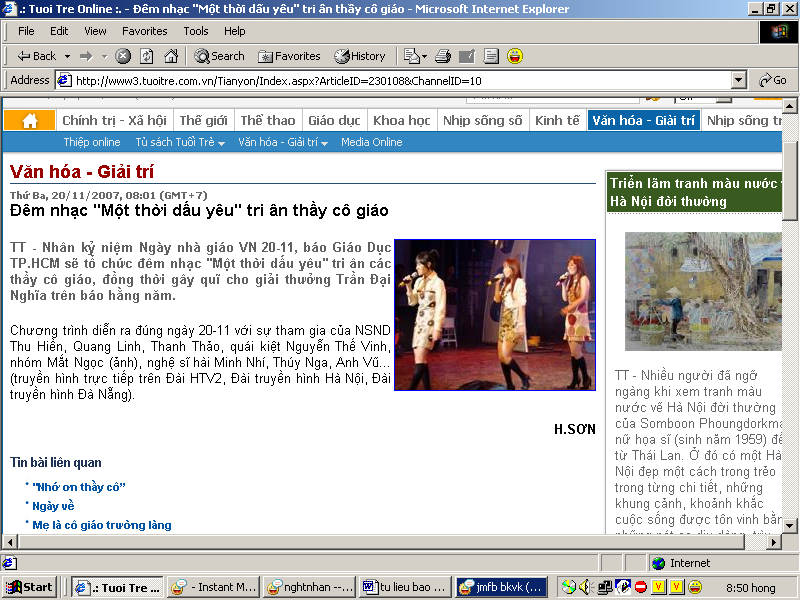 Bản tin
Con gì?
Hai bà trò chuyện: 
- Chồng tôi nuôi một con rất đặc biệt, không phải cho ăn, không phải chăn dắt, tiêm phòng, thỉnh thoảng chỉ tốn ít tiền bôi son đánh phấn cho nó thôi mà hàng năm lãi vài trăm triệu bà ạ!
- Con gì? Ông ấy nuôi bồ nhí hả?
- Giời ạ, làm gì có chuyện ấy! Ông ấy nuôi con dấu!
- !!!
Tiểu phẩm